How to Inspect Rotor Blades Offshore and Reduce Overall O&M Expenses
Andrew Bellamy
Hamburg, September 2016
Rotorblade Inspection Basics
Offshore
Onshore
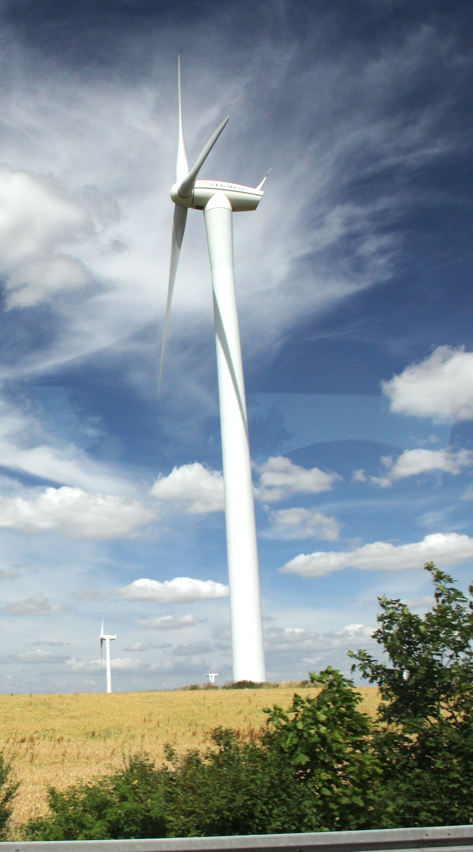 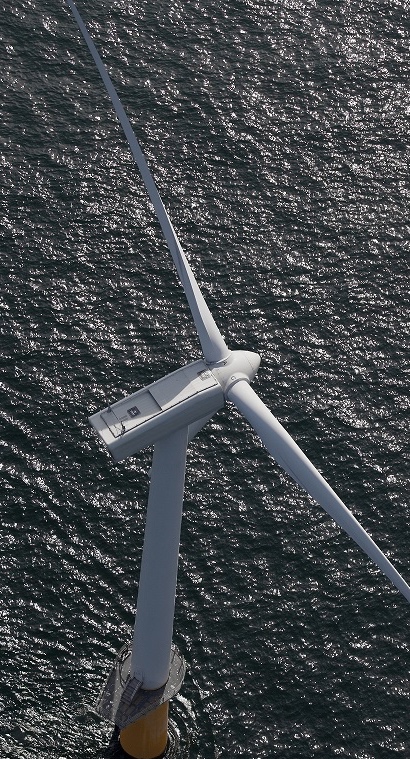 Difficult Access (offshore) + Difficult Access (Blades) + Weather = 
The Offshore Difference
Inspections of rotorblades onshore is relatively straightforward:
✔ Easy Access
✔ Wide weather window
✔ Stable Platform (terra firma)

Variables make offshore inspection and maintenance planning more complex
Offshore “seasons” restrict the schedule, and put far greater pressure on the repair planning
Drones have proven to be extremely useful inspection tools
The Complexities of Maintenance
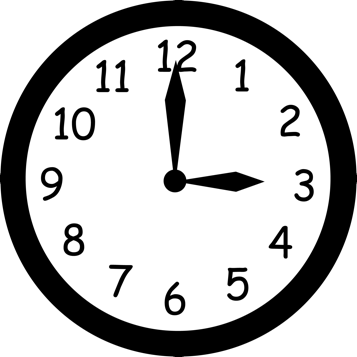 The Offshore Difference
Qualification Criteria
Cost
Time (operation and processing)
Quality

All affected by weather and access to blades

Options for Offshore Inspections
Rope Access
Static Camera
Drone
Helicopter
Inspections
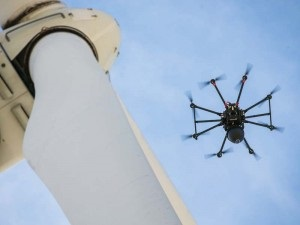 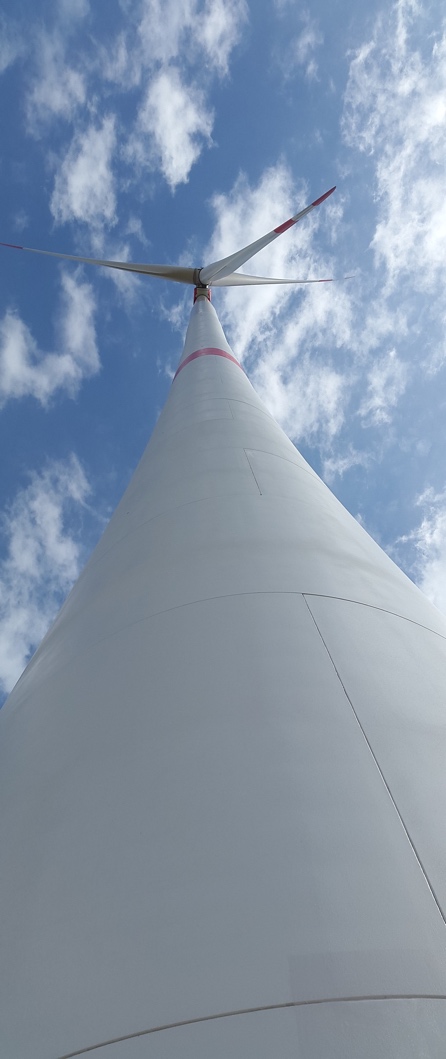 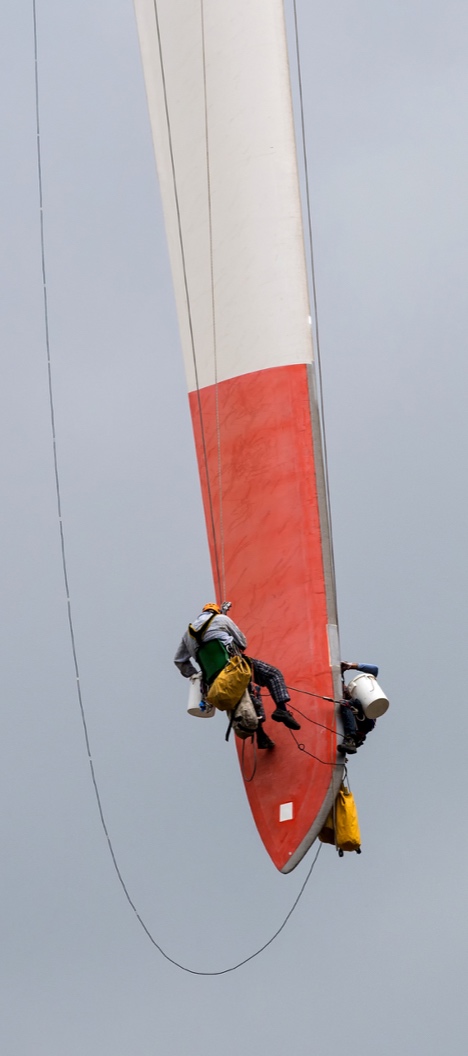 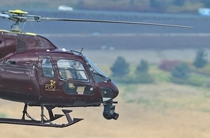 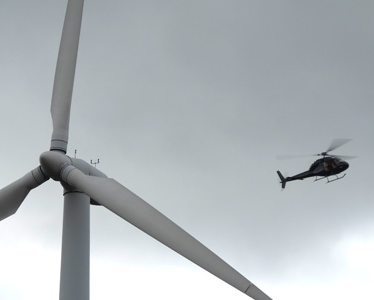 Nearshore Economics
Shore-Based CTV Commute
Imaging system can be taken on a daily commute via CTV
Far Offshore Economics
Shore-Based CTV Commute
Imaging system needs to be accommodated offshore for the duration of the campaign
Nearshore – Project of 60 WTG
Far Offshore – Project of 60 WTG
Summary
The economics of far-from-shore projects are often very different to nearshore/onshore

Drone technology has dramatically improved blade inspection – but only in some locations.  Will technology deliver a solution?

Ability to reduce the cycle of image capture to repair programming is critical to manage maintenance costs